A Level English Literature
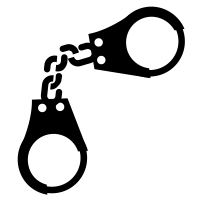 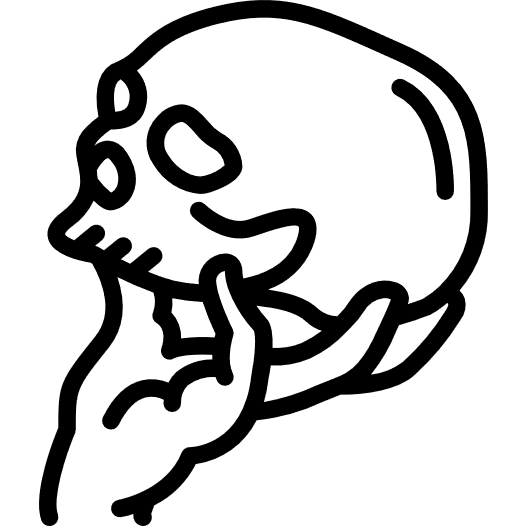 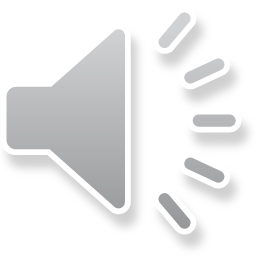 What is English Literature?
English Literature is the study of written works in the English Language.

You are currently studying this subject at GCSE.
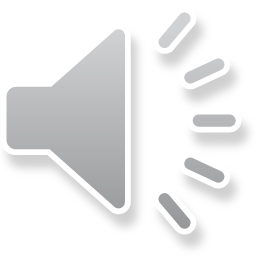 How is it different to GCSE?
We explore how our set texts fit into literary genres.

You complete two pieces of coursework.

The majority of the questions on the exam are statement-based, where you are asked to explain to what extent you agree with the statement in relation to the set text.
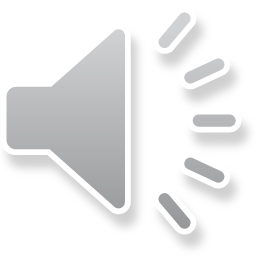 Aspects of tragedy
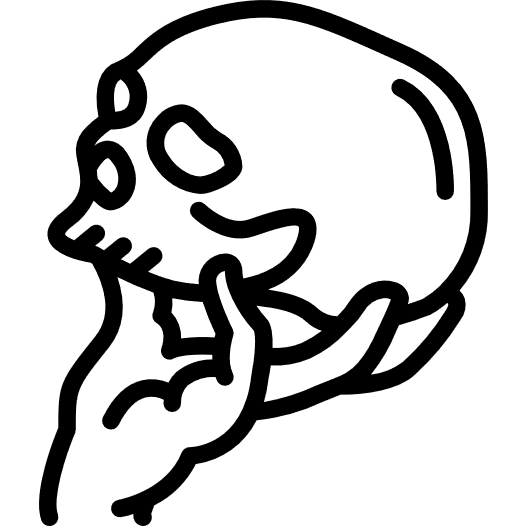 For this exam paper, we study three set texts:
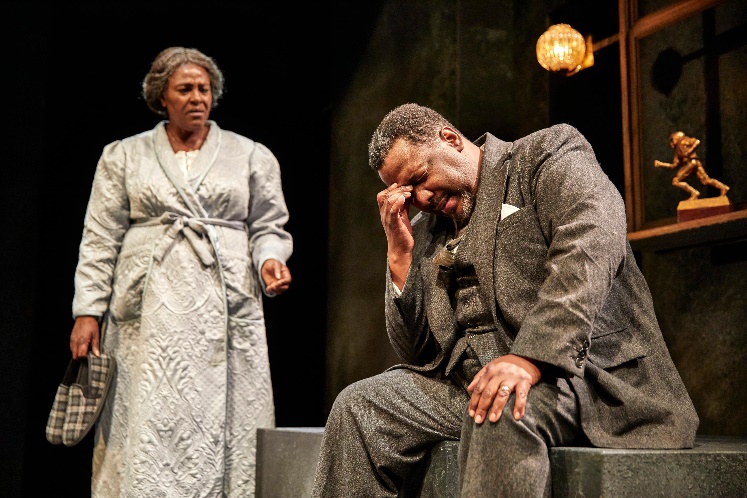 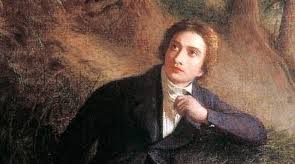 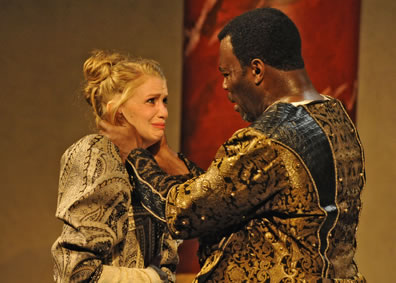 Death of a Salesman – Arthur Miller
A selection of narrative poems by John Keats
Othello – William Shakespeare
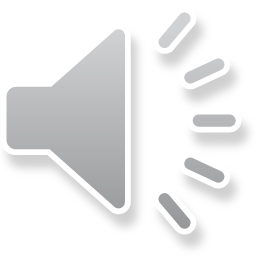 Elements of crime writing
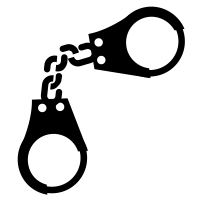 For this exam paper, we study three set texts, and prepare to answer a question on an unseen extract:
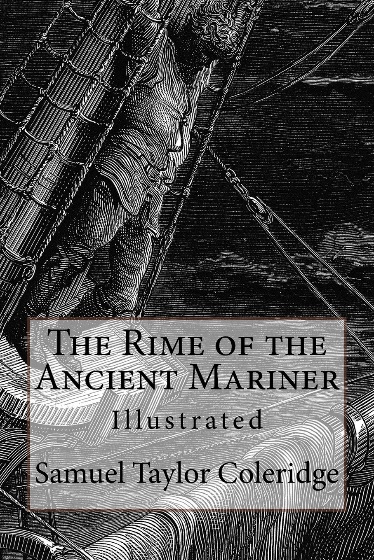 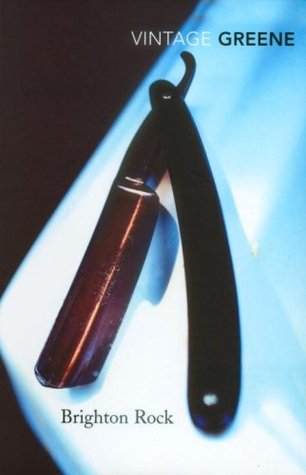 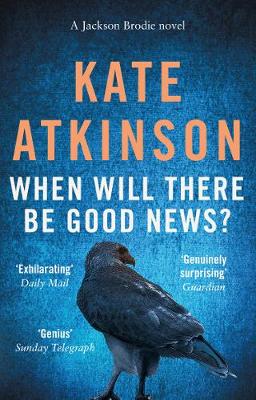 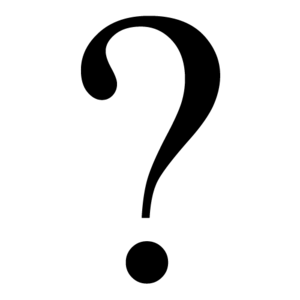 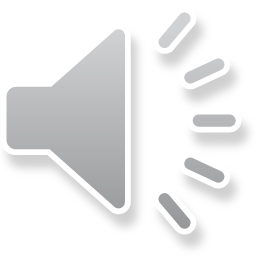 What careers can it lead to?
Journalist

Digital copywriter

Author

Teacher
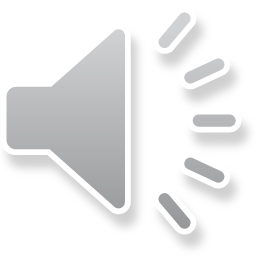